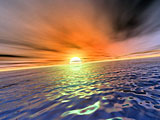 М И Р   В О Д Ы
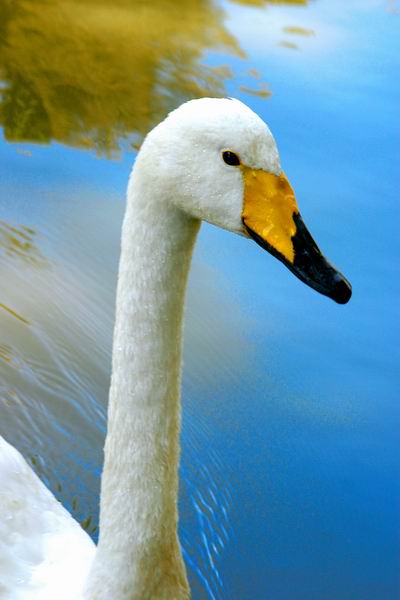 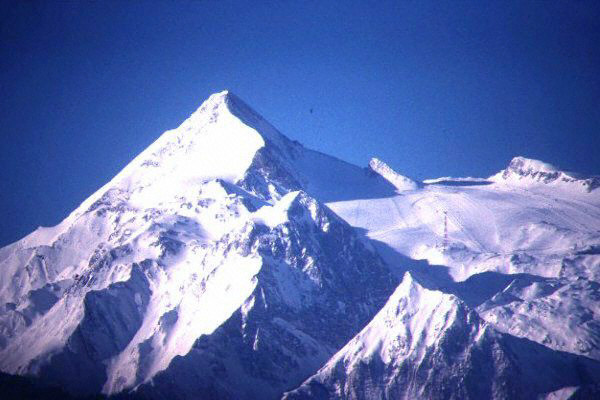 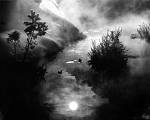 Вода в природе
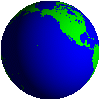 Водой заполнены океаны, моря, озера
 и реки
Пары воды входят
 в состав воздуха
Арбуз – 90%
      Н2О
Огурцы – 90%
          Н2О
Организмы растений и животных содержат воду.
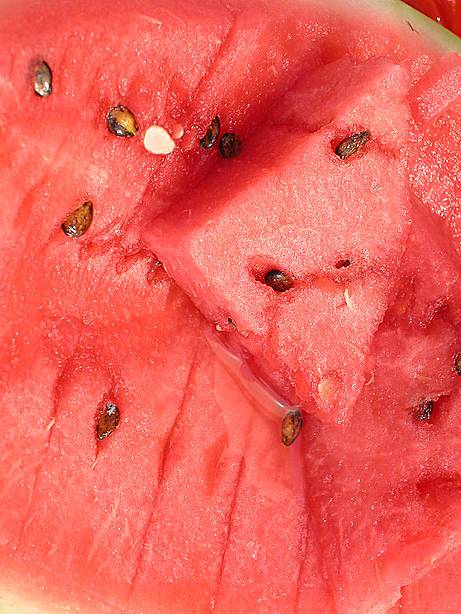 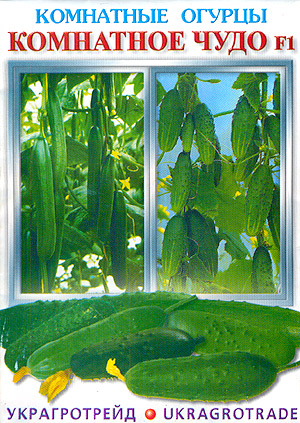 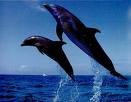 Вода в организме человека
Без воды человек может прожить только 3 дня, в то время как без пищи 30-50 дней.
В разных органах человека содержатся различные доли воды.
Головной мозг : серое вещество – 83%
                            белое вещество – 70%
Спинной мозг – 74,8%
Почки – 82%                Сердце – 79%
Легкие – 79%               Мышцы – 75%
Кожа – 72%                  Печень – 70%
Скелет – 46%              Слюна – 99,4%
Стекловидное тело глаза – 99%
Плазма крови – 92%
Желудочный сок – 99,5%
Зубная эмаль – 0,2%
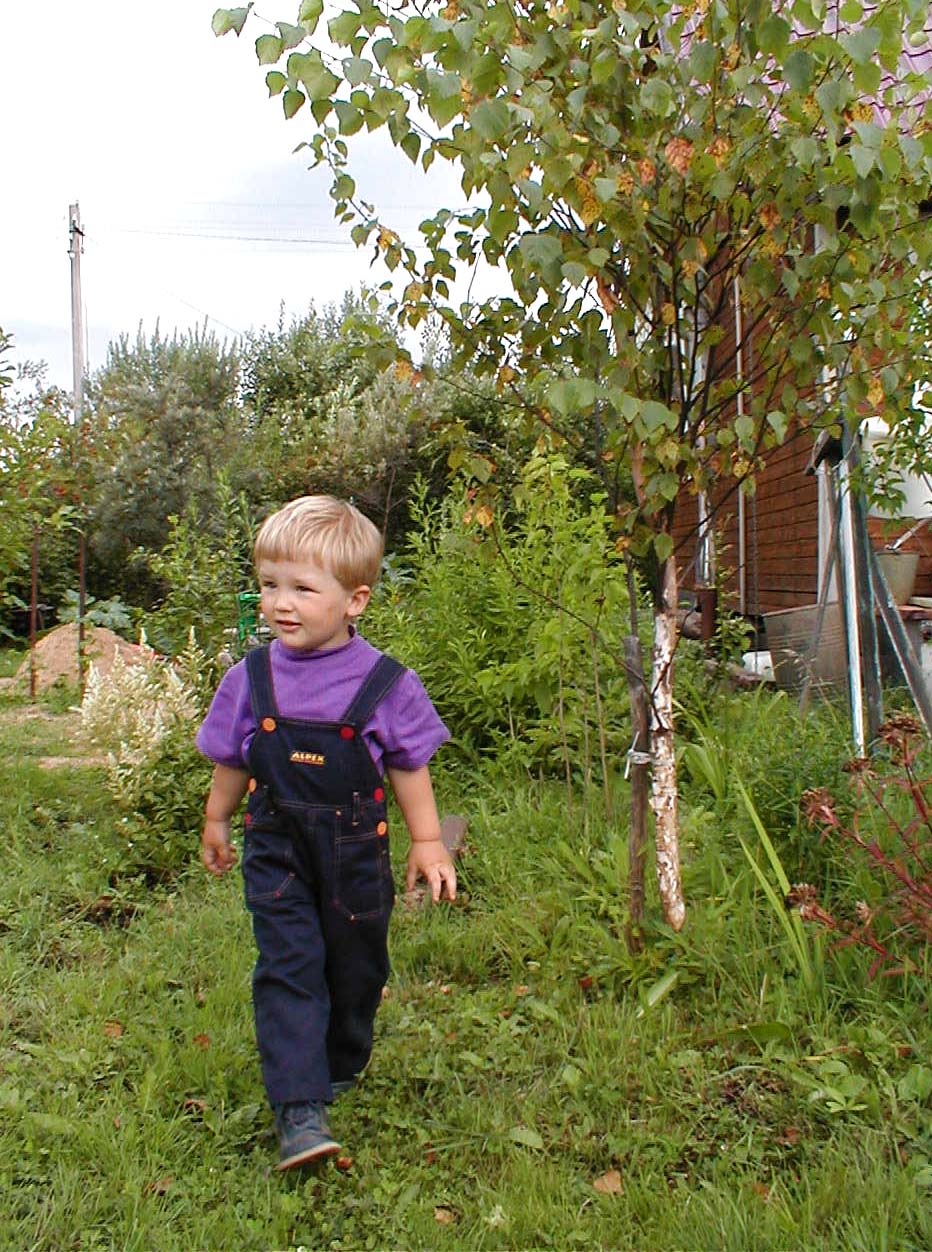 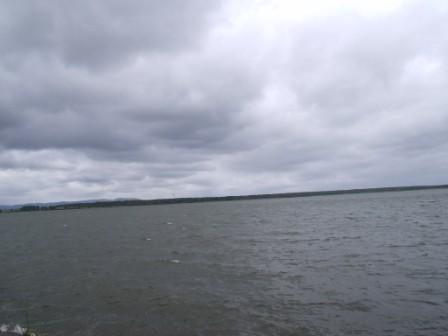 физические свойства
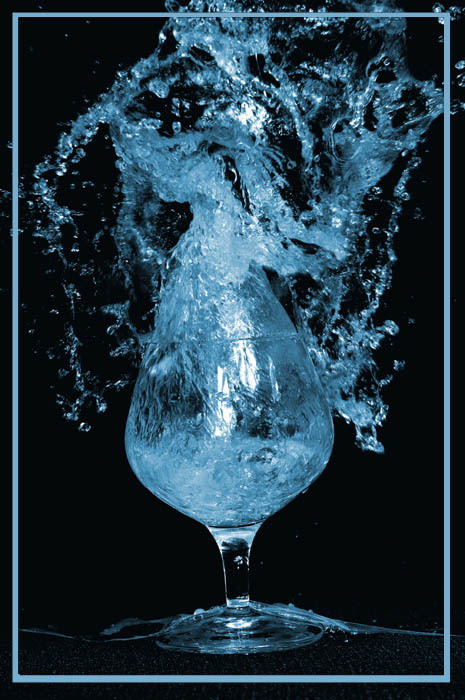 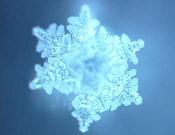 с
о
с
т
о
я
н
и
я
агрегатные
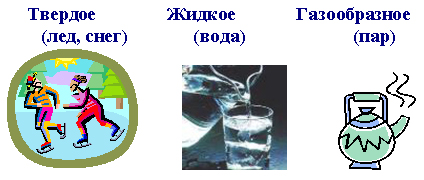 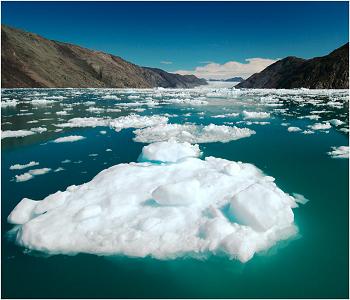 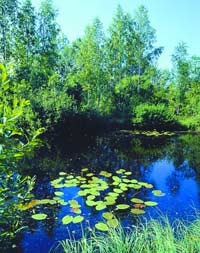 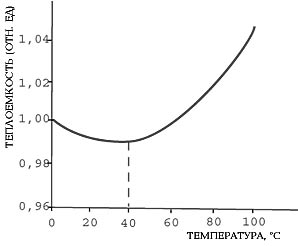 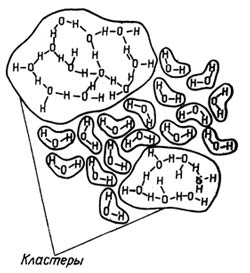 Теплоемкость воды достигает минимального значения при температуре около 37оС.
В жидкой воде молекулы 
H2O могут объединяться
 в сложные образования -
 кластеры, по структуре 
напоминающие лед
Плотность воды при понижении температуры сначала возрастает, достигает максимума при 4оС и начинает уменьшаться. Плотность льда почти на 10% меньше, чем у воды, а удельный объем на столько же больше. Поэтому лед плавает, а вода, замерзая в трещинах горных пород, раскалывает их.
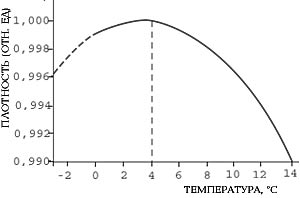 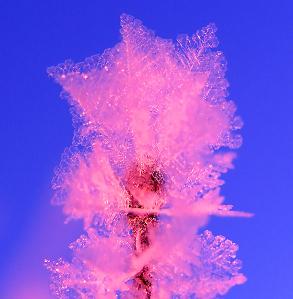 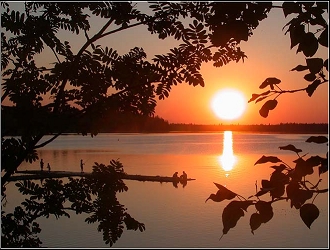 Безбрежная ширь океана
И тихая заводь пруда,
Струя водопада и
 брызги фонтана.
И все это – только вода.
Высокие гребни вздымая,
Бушует морская вода.
И топит, как будто играя,
Большие морские суда.
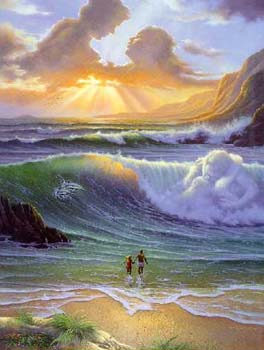 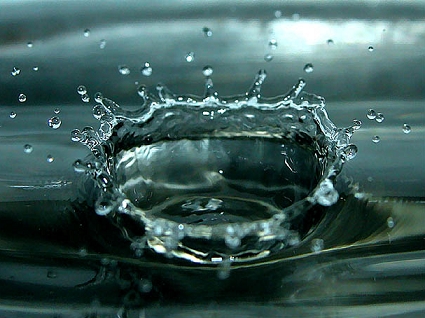 В кружево будто одеты
Деревья, кусты, провода. 
И кажется сказкою это, 
А, в сущности – только вода.